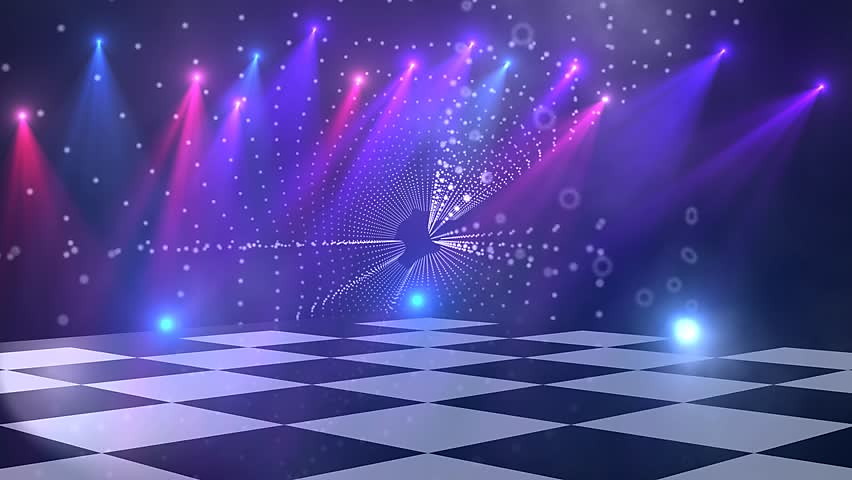 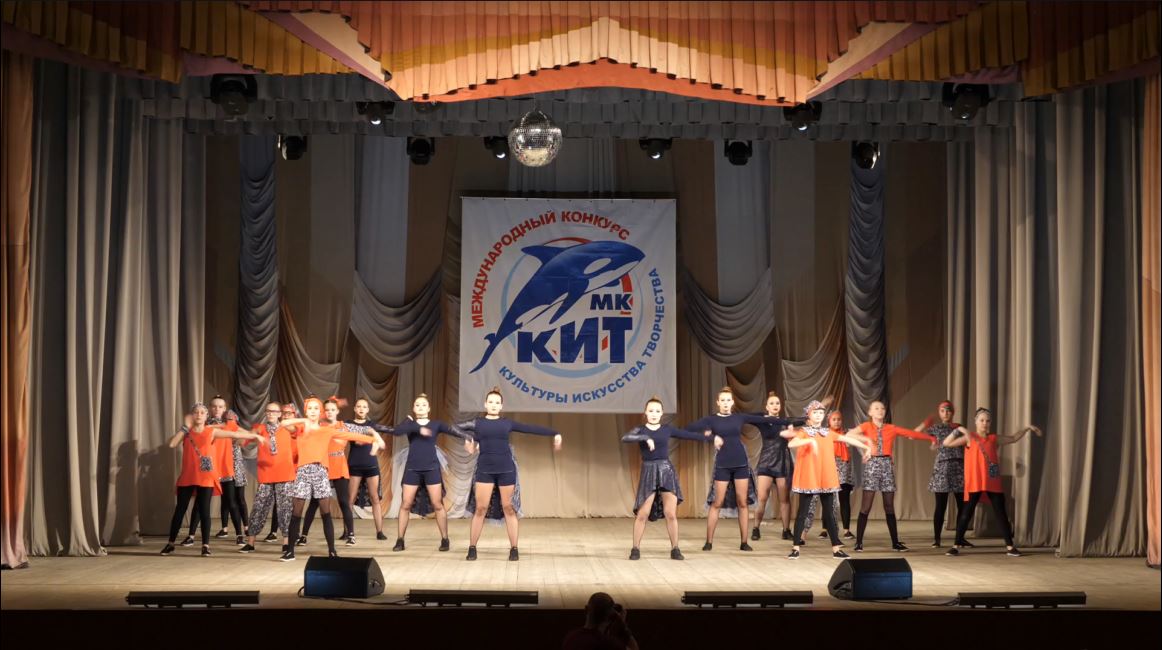 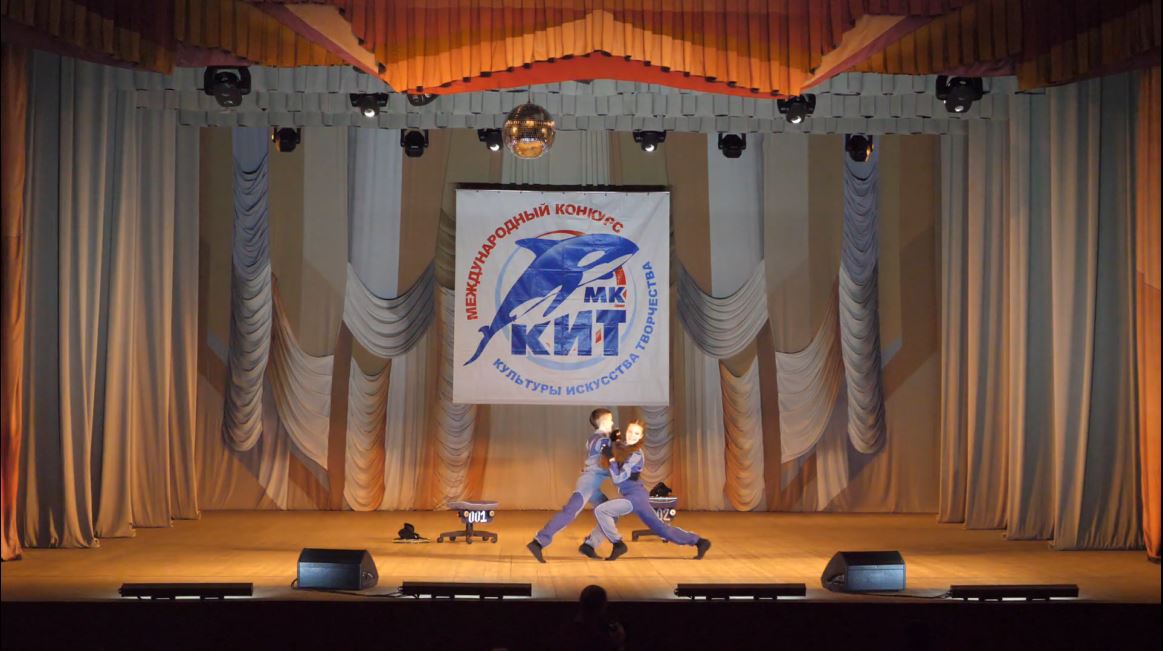 «Подиум»
«Drive»
«Экспе-римент»
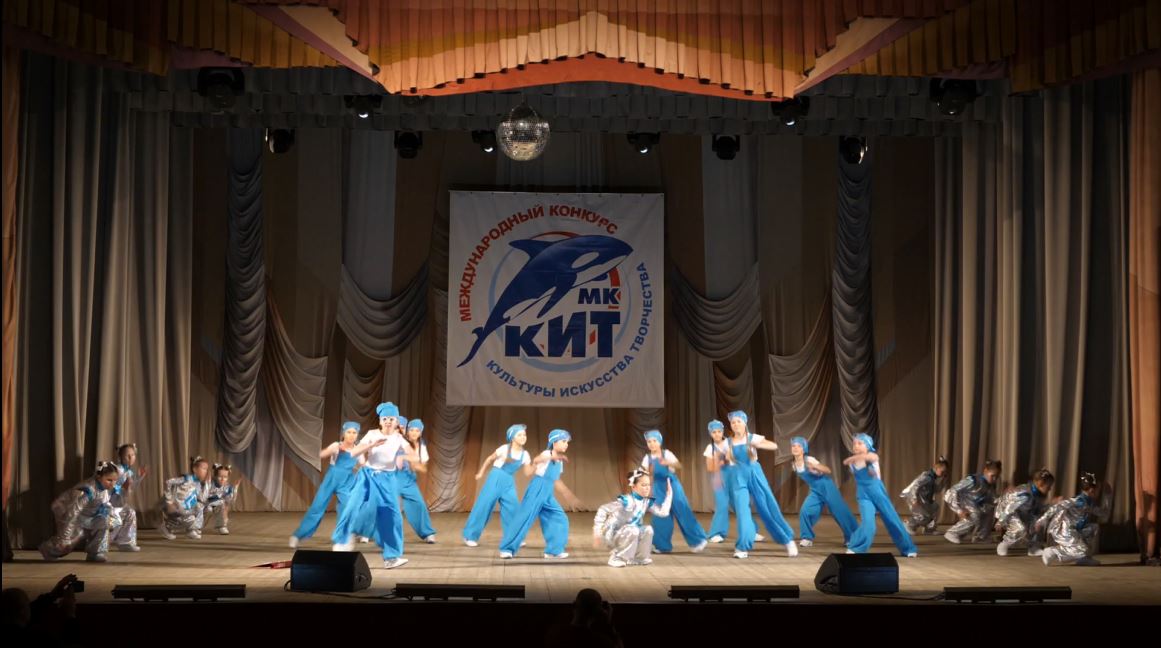